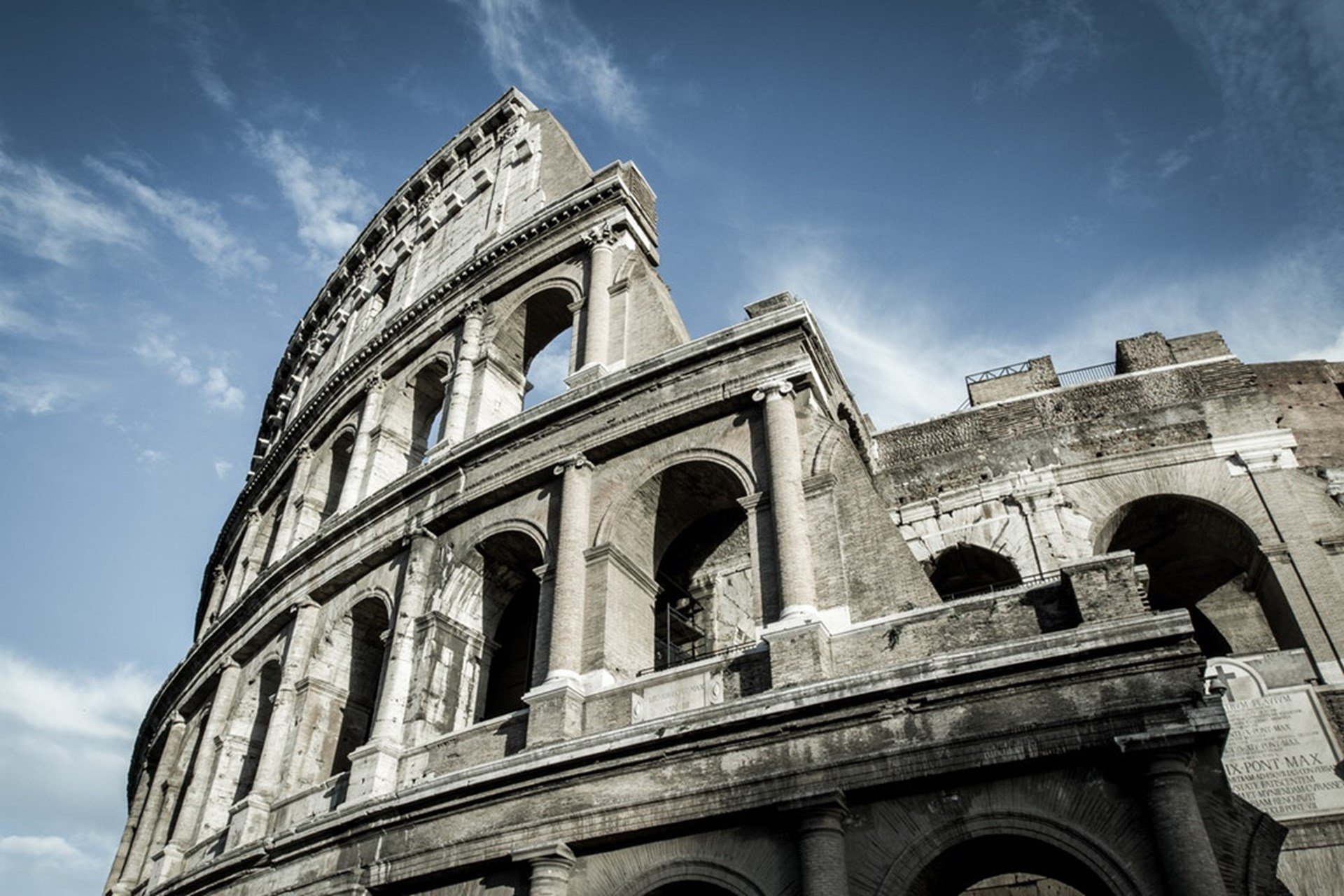 The Epistle to the Romans
Chapter 6
The Relationship Between   Grace and Sin
Grace Does Not Give License to Sin (vv. 1-11)
The Proper Response to Grace (vv. 12-14)
Freedom from Law Does Not Give License to Sin (vv. 15-23)
The Relationship Between   Grace and Sin
Grace Does Not Give License to Sin (vv. 1-11)
Shall we continue in sin that grace may abound? (v. 1a)
Certainly not! How shall we who died to sin live any longer in it? (vv. 1b-2)
When one is baptized into Christ he is baptized into His death. (v. 3)
This burial with Christ through baptism into His death was toward a resurrection like His to a newness of life. (v. 4)
Being united in His death implies being united in His resurrection.    (v. 5)
Our old man was crucified with Him (v. 6a)
To rid the body of sin, and free from slavery to sin. (v. 6b)
He who has died has been freed from sin. (v. 7)
The Relationship Between   Grace and Sin
Grace Does Not Give License to Sin (vv. 1-11)
If we died with Christ, we shall also live with Him. (v. 8) 
Christ raised from the dead dies no more. (v. 9a)
Death no longer has dominion over Him. For He died to sin once for all. (vv. 9b-10a)
But the life that He lives, He lives to God. (v. 10b)
Reckon yourselves dead to sin, but alive to God in Christ Jesus our Lord. (v. 11)
The Relationship Between   Grace and Sin
The Proper Response to Grace (vv. 12-14)
Do not let sin reign in your body, to obey it. (v. 12)
Do not present your members as instruments of unrighteousness to sin. (v. 13a)
Present yourselves to God as being alive from the dead     (v. 13b)
Present yourselves as instruments of righteousness to God. (v. 13c)
Sin shall not have dominion over you, for you are not under law but under grace. (v. 14)
The Relationship Between   Grace and Sin
Freedom from Law Does Not Give License to Sin (vv. 15-23)
Shall we sin because we are not under law but under grace? (v. 15a)
Certainly not! You are the slaves of whomever you present yourselves to obey. (v. 15b-16a)
Sin leading to death. (v. 16b)
Obedience leading to righteousness. (v. 16c)
Though you were slaves of sin you obeyed that form of doctrine to which you were delivered. (v. 17)
Having been set free from sin. (v. 18a)
You became slaves of righteousness. (v. 18b)
Paul speaks in human terms to explain spiritual truths. (v. 19a)
You presented yourselves as slaves of uncleanness, and lawlessness, now present yourselves as slaves of righteousness for holiness.          (v. 19b)
The Relationship Between   Grace and Sin
Freedom from Law Does Not Give License to Sin (vv. 15-23)
When you were slaves of sin    (v. 20a)
You were free in regard to righteousness. (v. 20b)
You had the fruit of death.    (v. 21)
Having been set free from sin and having become slaves of God. (v. 22a)
You have fruit to holiness, and the end, everlasting life. (v. 22b)
The wages of sin is death, but the gift of God is eternal life in Christ Jesus our Lord. (v. 23)
The Relationship Between   Grace and Sin
Grace Does Not Give License to Sin (vv. 1-11)
The Proper Response to Grace (vv. 12-14)
Freedom from Law Does Not Give License to Sin (vv. 15-23)